prof. MUDr. Martin Rusnák, CSc
PhDr. Dominika Plančíková, PhD
PhDr. Adriana Plšková

Katedra verejného zdravotníctva FZaSP
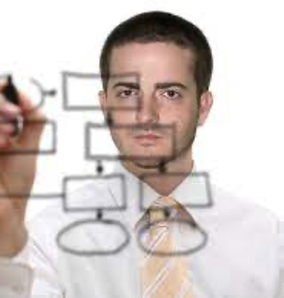 Ako formulovať odporúčania
rusnak.truni.sk
27.3.22
1
Kontrolné zoznamy – critical appraisal checklists
Zahŕňa v sebe nevyhnutne istú mieru subjektivity
Minimalizácia systémovej chyby – každá štúdia sa hodnotí nezávisle minimálne dvomi členmi skupiny
Akýkoľvek rozdiel by sa mal vydiskutovať v rámci celej pracovnej skupiny
Proces hodnotenia štúdií
Meta-analýza
podľa Higgins JPT, Thomas J, Chandler J, Cumpston M, Li T, Page MJ, et al. Cochrane Handbook for Systematic Reviews of Interventions [Internet]. Wiley; 2019. (Wiley Cochrane Series). a tiež
Patole S. Principles and Practice of Systematic Reviews and Meta-Analysis. Patole S, editor. Cham, Switzerland: Springer Nature Switzerland AG; 2021. 188 p.
rusnak.truni.sk
27.3.22
3
Keď mám viacero štúdií, ktoré poskytli údaje, môžem skombinovať číselné výsledky všetkých alebo niektorých štúdií. 
Takáto metaanalýza poskytuje celkovú štatistiku (spolu s jej intervalom spoľahlivosti), ktorá sumarizuje účinnosť experimentálnej intervencie v porovnaní s komparatívnou intervenciou.
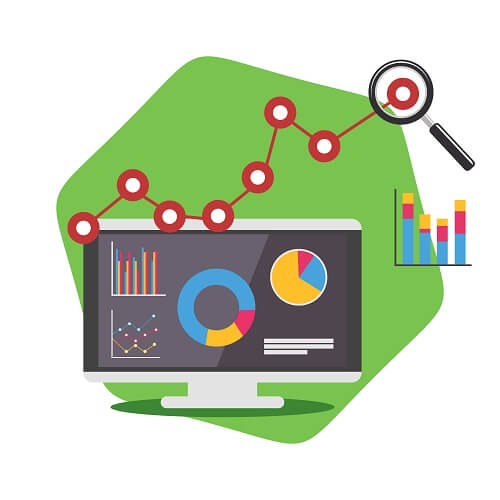 Grécke meta- je ekvivalentom latinských slov post- alebo ad-.
Čo je meta-analýza
rusnak.truni.sk
27.3.22
4
[Speaker Notes: Higgins JPT, Thomas J, Chandler J, Cumpston M, Li T, Page MJ, et al. Cochrane Handbook for Systematic Reviews of Interventions [Internet]. Wiley; 2019. (Wiley Cochrane Series). Available from: https://books.google.sk/books?id=G1SyDwAAQBAJ]
Britský štatistik Karl Pearson (1904) ako prvý skombinoval pozorovania z rôznych štúdií pomocou špeciálnych metód 
Pearson porovnával infekciu a úmrtnosť medzi vojakmi, ktorí sa dobrovoľne prihlásili na očkovanie proti brušnému týfu s tými, ktorí sa neprihlásili dobrovoľne. 
Sir Ronald Aylmer Fisher (1890-1962), anglický štatistik a biológ, ktorý spájal matematiku s mendelovskou genetiku, vyvinul kombinovaný prob-test schopnosti na kombinovanie údajov, t. j. vykonávanie „metaanalýzy“ (analýza analýzy) 
Najnovším míľnikom medicíny založenej na dôkazoch je rozvoj Cochrane Collaboration venovanej systematickým prehľadom a metaanalýzam klinických štúdií na usmernenie klinickej praxe a výskumu.
História
27.3.22
rusnakm@truni.sk
5
Zlepšiť presnosť. Mnohé štúdie sú príliš malé na to, aby poskytli presvedčivé dôkazy o účinkoch intervencie v izolácii. Odhad sa zvyčajne zlepší, keď je založený na viacerých informáciách. 
Odpovedať na otázky, ktoré neboli položené v jednotlivých štúdiách. Primárne štúdie často zahŕňajú špecifický typ účastníkov a explicitne definované intervencie. Výber štúdií, v ktorých sa tieto charakteristiky líšia, môže umožniť skúmanie konzistentnosti účinku v rámci širšieho spektra populácií a intervencií. Ak je to relevantné, môže tiež umožniť preskúmanie dôvodov rozdielov v odhadoch účinku.
Výhody metaanalýzy
rusnak.truni.sk
27.3.22
6
Urovnať spory vyplývajúce zo zjavne protichodných štúdií alebo vytvoriť nové hypotézy. Štatistická syntéza zistení umožňuje formálne posúdiť stupeň konfliktu a preskúmať a kvantifikovať dôvody rôznych výsledkov.

Metaanalýza môže byť použitá na syntézu výsledkov RCT, ako aj observačných štúdií.

Metaanalýza viac alebo menej podobných štúdií pomáha pri vytváraní spoľahlivejšieho súhrnného odhadu predpovedať skutočný efekt na populáciu vďaka zlepšenej sile a presnosti.
Výhody
rusnak.truni.sk
27.3.22
7
Metaanalýza je zvyčajne dvojstupňový proces.
V prvej fáze sa vypočíta súhrnná štatistika pre každú štúdiu, aby sa opísal pozorovaný intervenčný účinok rovnakým spôsobom pre každú štúdiu. Súhrnná štatistika môže byť napríklad pomer rizika, ak sú údaje dichotomické, alebo rozdiel medzi priemermi, ak sú údaje súvislé.
Dva kroky metaanalýzy
rusnak.truni.sk
27.3.22
8
Výpočet súhrnného (kombinovaného) odhadu účinku intervencie ako vážený priemer účinkov intervencie odhadnutých v jednotlivých štúdiách. 
Kombinácia odhadov účinku intervencie v rámci štúdií môže voliteľne zahŕňať predpoklad, že všetky štúdie neodhadujú rovnaký účinok intervencie, ale odhadujú účinky intervencie, ktoré nasledujú po distribúcii v štúdiách. Toto je základ metaanalýzy náhodných efektov. 
Alternatívne, ak sa predpokladá, že každá štúdia odhaduje presne to isté množstvo, potom sa vykoná metaanalýza s fixným efektom.
Druhý krok
rusnak.truni.sk
27.3.22
9
Systematické hodnotenia predstavujú štruktúrovaný vedecký prístup k prehľadu literatúry o odbornách štúdiách na základe výskumných otázok podľa požiadaviek PICO.

Ide o systematický prehľad s metaanalýzou.
Meta analýza
27.3.22
rusnakm@truni.sk
10
Metaanalýza zahŕňa priradenie „váhy“ každej zahrnutej štúdii na základe rôznych faktorov vrátane veľkosti vzorky, štandardnej chyby priemeru a pozorovaného rozptylu. 

Váha priradená každej štúdii sa líši v závislosti od zvoleného modelu vygenerovať odhad spoločného účinku.

Posúdenie účinku klinickej a štatistickej heterogenity výsledkov štúdií zaradených do systematického prehľade je rozhodujúci pre výber modelu pre metaanalýzu.

 Výber modelu ovplyvňuje výsledky súhrnného odhadu.
Modely pre metaanalýzu
27.3.22
rusnakm@truni.sk
11
Model fixných účinkov

Skutočná veľkosť efektu je rovnaká pre všetky štúdie
Väčšie štúdie sú priradené vyššie „váhy“
Testy zahŕňajú presné výsledky z pozorovaných výsledkov
Zahrnuté štúdie sú homogénne
Mantel-Haenszel, Peto alebo inverznývariačná metóda
Konfidenčné intervaly sú zvyčajne tesné
Model náhodných účinkov

Skutočná veľkosť efekt je rozdielna pre všetky štúdie
Väčšie štúdie majú priradené nižšie „váhy“
Testy zahŕňajú priemerný účinok z pozorovaných účinkov
Zahrnuté štúdie sú heterogénne
DerSimonian a Laird inverznevariačná metóda
Konfidenčné intervaly sú zvyčajne široké
Modely pre metaanalýzu
rusnakm@truni.sk
12
Výskumníci hodnotili riziko prijatia na novorodeneckú jednotku intenzívnej starostlivosti dojčiat narodených elektívnym cisárskym rezom po prenatálnej expozícii glukokortikoidom v 37. týždni tehotenstva alebo po ňom.

Tri štúdie zahrnuté v metaanalýze sú RCT. Účastníci boli tehotné matky vo veku nad 37. Sledovaná skupina dostala dve dávky predpôrodných kortikosteroidov. Interval od dokončenia kortikosteroidy do času pôrodu neboli dostupné. Klinické informácie o komorbiditách matky (napr. gestačný diabetes, preeklampsia) a dôvody pre prijatie dieťaťa na JIS dojčiat neboli dostupné vo všetkých zahrnutých štúdiách, čo spôsobilo klinickú heterogenitu. Štatistická heterogenita hodnotená štatistikou I2 bola vysoká (59 %). Tieto dva modely viedli k rozdielnej hmotnosti pre zahrnuté pokusy. V modeli náhodných účinkov, štúdia od Donna et al. dostala nižšiu a Odumbe et al.  dostala vyššiu váhu v porovnaní s modelom s fixným efektom. Metaanalýza modelu s fixným efektom, ktorá nezohľadňuje heterogenitu výsledkov bol celkový súhrnný odhad 0,60, čo dokazuje zníženie rizika prijatia dieťaťa na JIS. Štatistická významnosť dosiahla s 95 % intervalom spoľahlivosti 0,41–0,86. Model náhodných efektov preukázal mierne lepší súhrnný odhad účinku pre exponovanú skupinu kortikosteroidom. Interval spoľahlivosti bol však širší (0,29 až 1,08), s úhrnný odhad je nevýznamný v porovnaní so štatisticky významnými výsledkami modelu s fixným efektom.
Príklad
27.3.22
rusnakm@truni.sk
13
Je konvenčným testom na hodnotenie heterogenity v metaanalýzach. Testuje nulovú hypotézu, že skutočný účinok intervencie je rovnaký vo všetkých štúdiách a variácie sú jednoducho spôsobené náhodou.
Vypočíta sa ako vážený súčet rozdielov medzi účinkami jednotlivých štúdií a súhrnný účinok v štúdiách s počtom štúdií mínus 1 stupeň voľnosti a študijné váhy podľa meta analýzy modelu
P-hodnota naznačuje variácie v odhadoch účinku mimo náhody. Berúc do úvahy, že test má nízky výkon s malým počtom alebo malou veľkosťou vzorky štúdií, nevýznamný výsledok by sa nemal interpretovať ako dôkaz. To je dôvod, prečo p-hodnota < 0,01 sa používa na posúdenie štatistickej významnosti v takýchto situáciách.
Test má vysokú schopnosť odhaliť malú, možno klinicky nevýznamnú heterogenitu, ak existuje veľa štúdií v metaanalýze.
Štatistika chí-kvadrát -Cochranov Q test
rusnakm@truni.sk
14
Nie je štatistický test, ale odhad percenta variácií výsledkov naprieč zahrnutými štúdiami, ktorý je to spôsobenými skutočnými rozdielmi.
Napríklad hodnota I2 > 50 % naznačuje, že viac ako polovica heterogenity medzi štúdiami nemožno vysvetliť len náhodou. 
I2 neposkytuje informácie o príčinách heterogenity. 

Vypočítava sa nasledovne:
I 2= [(Q mínus df) delené Q] 100,
kde Q je štatistika Chi 2 a df je jej stupeň slobody

Hrubá interpretácia hodnôt I 2 je nasledovná: 
0 až 40 %: nemusí byť dôležité; 
30 až 60 %: môže predstavovať miernu heterogenitu;
 50 až 90 %: predstavuje výraznú heterogenitu;
75 až 100 %: značná heterogenita.
I-Squared Statistic - I2
rusnakm@truni.sk
15
Je odhad rozptylu medzi štúdiami v REM meta analýze. 

Je odhadovaná štandardná odchýlka základných účinkov v rámci štúdií.
Tau2 – s2
rusnakm@truni.sk
16
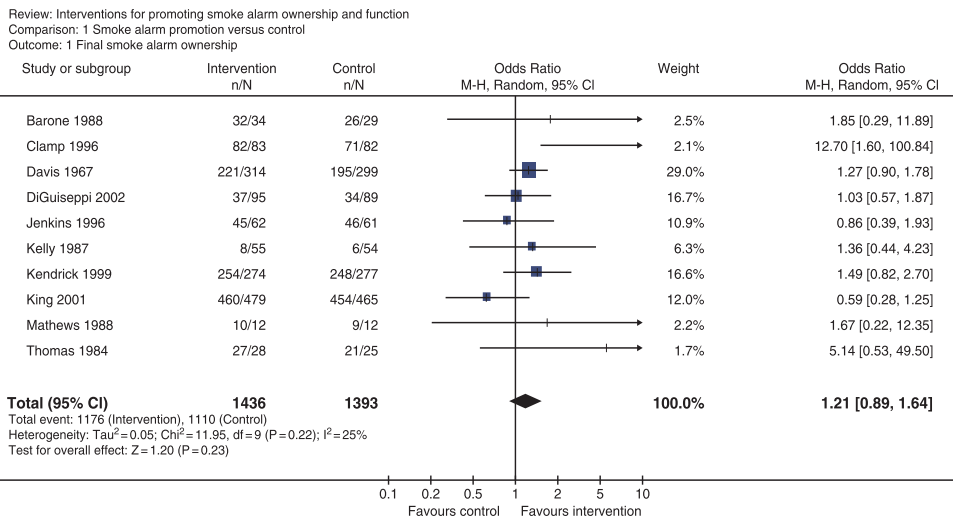 rusnak.truni.sk
27.3.22
17
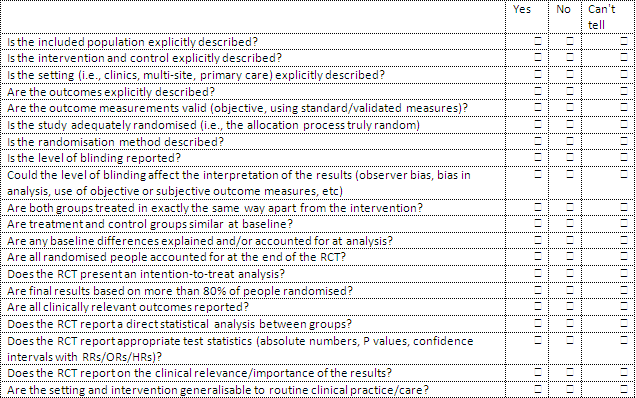 https://bestpractice.bmj.com/info/us/toolkit/learn-ebm/appraising-2-armed-randomized-controlled-trials/
Kvalita dôkazu
rusnak.truni.sk
27.3.22
19
Guidelines sú odstupňované za účelom ich rozlíšenia na:
založené na presvedčivom dôkaze
založené na nepresvedčivom dôkaze

Odstupňovanie sa netýka závažnosti guidelines, ale hodnoty predloženého podporného dôkazu (predpokladanej účinnosti štúdie, z ktorej bol dôkaz získaný)
Odstupňovanie podľa kvality dôkazov
Úroveň dôkazov
1++ Vysokokvalitné meta-analýzy, systematické prehľady založené na randomizovaných klinických štúdiách alebo randomizované klinické štúdie s veľmi nízkym rizikom systematického skreslenia - bias
1+ Veľmi dobre vykonané meta-analýzy, systematické prehľady alebo randomizované klinické štúdie s nízkym rizikom systematického skreslenia  - bias
1- Meta-analýzy, systematické prehľady alebo randomizované klinické štúdie s vysokým rizikom systematického skreslenia - bias
2++ Vysokokvalitné systematické prehľady založené na štúdiách prípad-kontrola alebo kohortových štúdiách; vysokokvalitné štúdie prípad-kontrola alebo kohortové štúdie s veľmi nízkym rizikom confoundingu (mätúcich premenných) alebo systematického skreslenia - bias a vysokou pravdepodobnosťou kauzálneho vzťahu
2+ Veľmi dobre vykonaná štúdia prípad-kontrola alebo kohortová štúdia s nízkym rizikom confoundingu alebo biasu a strednou pravdepodobnosťou kauzálneho vzťahu 
2- Štúdia prípad-kontrola alebo kohortová štúdia s vysokým rizikom confoundingu alebo biasu a významným rizikom nekauzálneho vzťahu
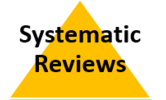 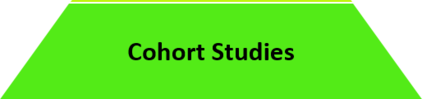 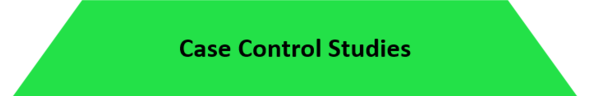 3 Neanalytické štúdie, case-report



4 Názor experta
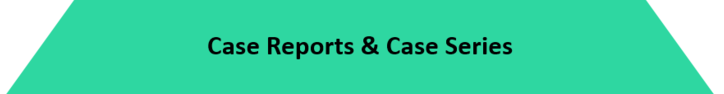 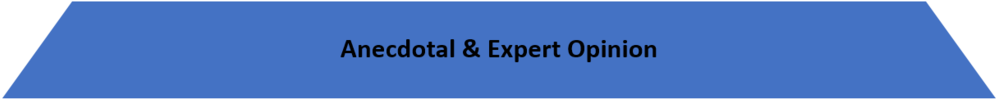 Pri aplikácii medicíny založenej na dôkazoch je kvalita dôkazov obzvlášť dôležitá
Kvalita publikácie závisí predovšetkým od metodológie
Základom pre rozhodnutie, či danú publikáciu posúdiť, vyradiť alebo použiť k ovplyvneniu klinickej praxe, môže byť päť jednoduchých otázok (ak sa nejedná o metaanalýzu alebo systematický prehľad):
Bola štúdia pôvodná?
Koho sa štúdia týkala?
Bol použitý správny dizajn štúdie?
Zabránilo sa systematickej chybe?
Bola štúdia dostatočne rozsiahla a trvala dostatočne dlho na to, aby priniesla skutočné výsledky?
Teoreticky nemá zmysel skúmať, či rovnaká štúdia bola alebo nebola realizovaná predtým. V skutočnom vedeckom živote existuje len veľmi málo štúdií, ktoré prichádzajú s niečím úplne novým.
Cieľom väčšiny výskumných štúdií je určiť, či je určitá hypotéza o niečo správnejšia, alebo o niečo menej správna, ako bola definovaná v predchádzajúcich štúdiách.
Praktická otázka ohľadom novej výskumnej práce nie je, či to už niekedy niekto predtým vykonal, ale či je daný výskum z nejakého pohľadu prínosom pre literatúru.
Bola štúdia pôvodná?
Je táto štúdia rozsiahlejšia, trvala dlhšie alebo bola realizovaná dôkladnejšie ako predchádzajúce štúdie?
Sú použité metódy výskumu presnejšie?
Prispejú výsledky danej štúdie nejako výrazne k metaanalýzam predchádzajúcich štúdií?
Je sledovaná populácia nejakým spôsobom odlišná, t.j. sledovali sa napríklad dôkladnejšie etnické skupiny, vek a pohlavie v porovnaní s predchádzajúcimi štúdiami?
Má sledovaná klinická otázka potrebnú dôležitosť? Sú žiaduce nové dôkazy?
Pacienti v klinických štúdiách sa môžu líšiť od pacientov, ktorí v reálnom  živote prichádzajú za lekárom so zdravotným problémom
Ako boli respondenti do štúdie získavaní? Hodnotíme, či nedošlo k systematickej chybe pri výbere respondentov.
Kto bol do štúdie zahrnutý? (randomizovaná klinická štúdia, ktorá je zameraná na pacientov so stredným alebo ťažkým stupňom ochorenia, čo môže viesť k falošným záverom v prípade liečby ľahkého štádia)
Kto bol zo štúdie vylúčený? (štúdie rutinne vylučujú pacientov, ktorí trpia aj iným ochorením, nehovoria určitým jazykom, užívajú nejaké iné lieky – prístup diskutabilný, pretože v reálnej klinickej praxi sa často vyskytujú situácie, kedy ide o rozhodovanie o ďalšom postupe práve pre spomínaných pacientov.
Boli osoby sledované v prirodzených životných podmienkach? (technické vybavenie, ktoré často v podmienkach klinickej štúdie môže byť vysokošpecializované, v reálnych prirodzených podmienkach nemusí byť vždy možné. Samo o sebe to neruší platnosť štúdie, otázna je v tomto prípade použiteľnosť v praxi.)
Koho sa štúdia týkala?
Hodnotí sa predovšetkým zvolená metodológia štúdie.
Dve základné otázky: 
Aká špecifická intervencia bola skúmaná a s čím bola porovnávaná?
Aký následok bol meraný a ako?
1. Intervencia a porovnanie
Metódy publikácie by mali byť vždy popísané jasne a detailne, napr. s presne uvedenými charakteristikami lieku a placeba vrátane podaného množstva, s presne definovanými participantmi, ktorí boli do štúdie zahrnutí, s presne definovaným postupom a pod.
Sledujú sa porovnávané skupiny, samotné intervencie a porovnávacie intervencie
2. Následok a jeho meranie
Meranie symptomatických (napr. bolesť), funkčných (napr. pohyblivosť), psychologických (napr. úzkosť) alebo sociálnych (napr. nepohodlie) účinkov intervencie
Všeobecne by sme pri hodnotení kvality publikácie mali hľadať dôkazy, že meraný následok bol skutočne objektívne dokázaný
Bol použitý správny dizajn štúdie?
Systematická chyba (bias) výrazne ovplyvňuje a skresľuje závery štúdie
Respondenti by mali byť rovnakým spôsobom vybraní a rovnakým spôsobom vyhodnocovaní za použitia rovnakých parametrov.
Randomizované kontrolované štúdie: charakteristické výberom účastníkov a ich náhodným rozdelením do skupín, neúplnou randomizáciou môže dôjsť k výberovému biasu
Nerandomizované kontrolované klinické štúdie: v tomto prípade môže dôjsť k situácii, kedy budú porovnávané skupiny, ktoré sú rozdielne
Kohortové štúdie: odchod subjektov zo štúdie
Štúdie prípad-kontrola: najnáchylnejší k vzniku systematickej chyby je samotný proces určovania prípadov, t.j. kedy sa respondent vlastne stáva prípadom. Prípadom sa respondent môže stať v dôsledku iného faktora ako je sledovaný faktor, prípadne môže vzniknúť tzv. recall bias
Bola systematická chyba(bias) minimalizovaná alebo vylúčená?
Pri hodnotení dôkazov sú dôležité ďalšie tri charakteristiky štúdie: veľkosť  vzorky, dĺžka sledovania a úplnosť obdobia sledovania.
vzorka by mala byť dostatočne veľká, aby mohla s vysokou  pravdepodobnosťou dokázať žiaduci účinok ako štatisticky významný, ak je  prítomný a naopak
štúdia by mala prebiehať dostatočne dlho, aby sa vplyv intervencie mohol  prejaviť
úplnosť obdobia sledovania - pacienti často zo štúdií odstupujú na základe  nesprávneho zaradenia pacienta do štúdie, podozrenia z nežiaducich účinkov nejakého lieku, straty motivácie pacienta, ukončením sledovania pacienta v dôsledku odsťahovania sa, úmrtia a podobne - prehliadnutie takýchto pacientov môže spôsobiť odchýlky vo výsledkoch, obvykle v prospech sledovanej intervencie
Veľkosť  vzorky, dĺžka sledovania a úplnosť obdobia sledovania
V procese rozvoja je dôležitá transparentnosť
Je potrebné objasniť každú fázu procesu → vypracovať štruktúrované zhrnutie procesu
Zhrnutie môže byť následne skontrolované recenzentmi alebo pracovníkmi, ktorí zvažujú implementáciu daného guideline
Od dôkazu k odporúčaniu
Vzhľadom na to, že otázka prešla procesmi výberu témy a stanovenia kľúčových otázok, možno ju chápať tak, že je prioritou. 
Zámerom je však uviesť, prečo sa táto otázka rieši.
Aké riziká sa znížia?
Do akej miery je potrebné zlepšiť súčasnú liečbu či intervenciu?
Koľko pacientov – ľudí v populácii bude pravdepodobne ovplyvnených?
Môže zlepšenie tohto stavu znížiť riziko/vplyv bežných sprievodných stavov alebo iných situácií?
Je stanovená otázka prioritou?
Skupina tvoriaca guideline vychádza najmä zo súhrnu zistení, príp. evidenčných tabuliek
Skupina by sa mala zamerať na:
výsledok
dopad
počet štúdií
kvalitu súboru dôkazov
Do akej miery sme si istí, že daná možnosť bude účinná?
Základ: akýkoľvek prínos pre pacienta či populáciu musí prevládať nad rizikami spojenými s liečbou (fyzické vedľajšie účinky, zvýšené riziko vzniku ďalších zdravotných problémov)
Podrobná prezentácia dôkazov zo zhrnutia zistení alebo podobnej tabuľky je nevyhnutná
Po zistení rozsahu všetkých účinkov je potrebné rozhodnúť, či prínosy prevažujú nad rizikami
Nejedná sa iba o klinický úsudok, musia sa zohľadniť aj hodnoty pacientov alebo klientov
Rovnováha medzi prínosmi a rizikami
Za účelom účinného zavedenia odporúčania, je dôležitá miera jej prijatia pacientmi alebo klientami
Pri vypracúvaní guidelines by sa malo zamerať na otázky, pri ktorých je pravdepodobné, že hodnoty pacientov a klientov ovplyvnia výsledky
Posúdenie hodnôt a preferencií pacientov a klientov sa môže zamerať na mieru, do akej budú pravdepodobne postupovať podľa odporúčaného postupu
Prvým krokom by malo byť konzultovanie so zástupcami pacientov a klientov
Ak to čas a zdroje umožňujú, môže sa vykonať vyhľadávanie v literatúre a konkrétne vyhľadať informácie o hodnotách pacienta či klienta vo vzťahu k riešenej otázke. 
Ak sa akceptovateľnosť odporúčania pacientmi alebo klientami považuje za rozhodujúcu pre jeho účinnú implementáciu a vyššie uvedenými metódami sa nezistila jasná predstava o ich názoroch, môže sa vykonať zisťovanie napr. pomocou fokusovaných skupín
Ako pacienti či klienti hodnotia výsledky?
Potrebné zvážiť, či guideline bude mať rozdielny dopad na rozličné skupiny podľa:
Veku
Pohlavia
Zdravotného postihnutia
Rasy
Rodinného stavu
Náboženstva a vierovyznania
Sexuálnej orientácie
Rovnosť - spravodlivosť
Zvážiť nákladovú efektívnosť navrhovanej intervencie – porovnanie nákladov novej intervencie s aktuálnou
Na základe literatúry
Ekonomické modelovanie
Náklady spojené s implementáciou
Potrebné nové prístroje, vybavenie?
Náklady a prínosy
Organizácia, ktorá vyvíja guidelines neradí skupine a ani ju neusmerňuje, čo sa týka záverov, ku ktorým by mala dospieť
Môže však požiadať skupinu, aby zvážila všetky problémy a použila transparentný proces na dosiahnutie záverov
Skupina tvoriaca guideline väčšinou tvorí odporúčania prostredníctvom neformálneho konsenzu na základe predložených dôkazov
Ak nie je možné dosiahnuť konsenzus, možno požadovať nezávislú interpretáciu dôkazov, diskusia s programovým manažérom, tímom organizácie
Výsledky týchto diskusii sú zaznamenávané (zápisnice, doplňujúca dokumentácia)
Niekedy je potrebné vydať viac odporúčaní na základe jednotlivých podskupín pacientov či klientov (pohlavie, vek, zdravotné postihnutie, náboženstvo...)
Formulovanie odporúčaní
5 foriem odporúčaní
Bez ohľadu na záver by zverejnené guideline a doplňujúca dokumentácia mali obsahovať odôvodnenie odporúčania 
Úplné odôvodnenie môže byť zhrnuté do doplňujúcej dokumentácie, v guideline sa uvedie iba skrátená verzia 
Odporúčania sa líšia od ostatných textov v guidelines tým, že sú prezentované ako jeden odsek tučným písmom. Veľké písmeno „R“ (recommendation) sa používa na zdôraznenie, že daný text je odporúčaním
Kľúčové odporúčania by mali byť uvedené aj v samostatnej sekcii
Ako formulovať odporúčania
Ktoré vybrať?
Čo je meta analýza
Zhrnutie
rusnak.truni.sk
27.3.22
41